CgemLineFit
Hongpeng Wang
Liangliang  Wang

2020-3-5
Rough Alignment
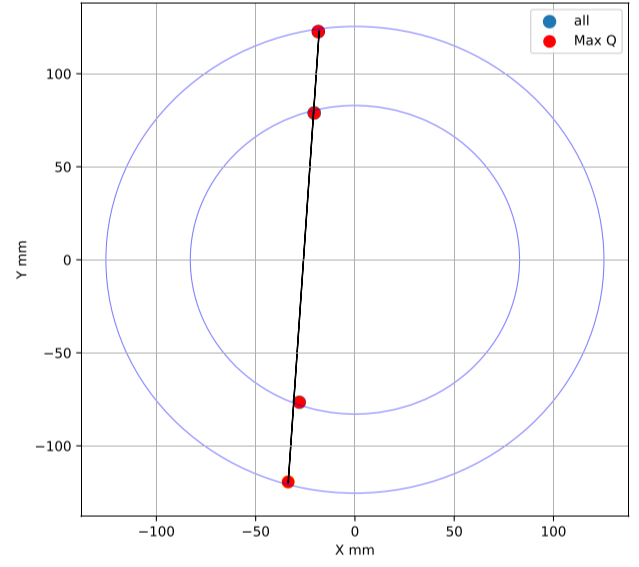 Link the inner 2 clusters , and calculate the residual in outer layer.

Set the  offset of central value as the alignment parameter.
 
Run17 data only.
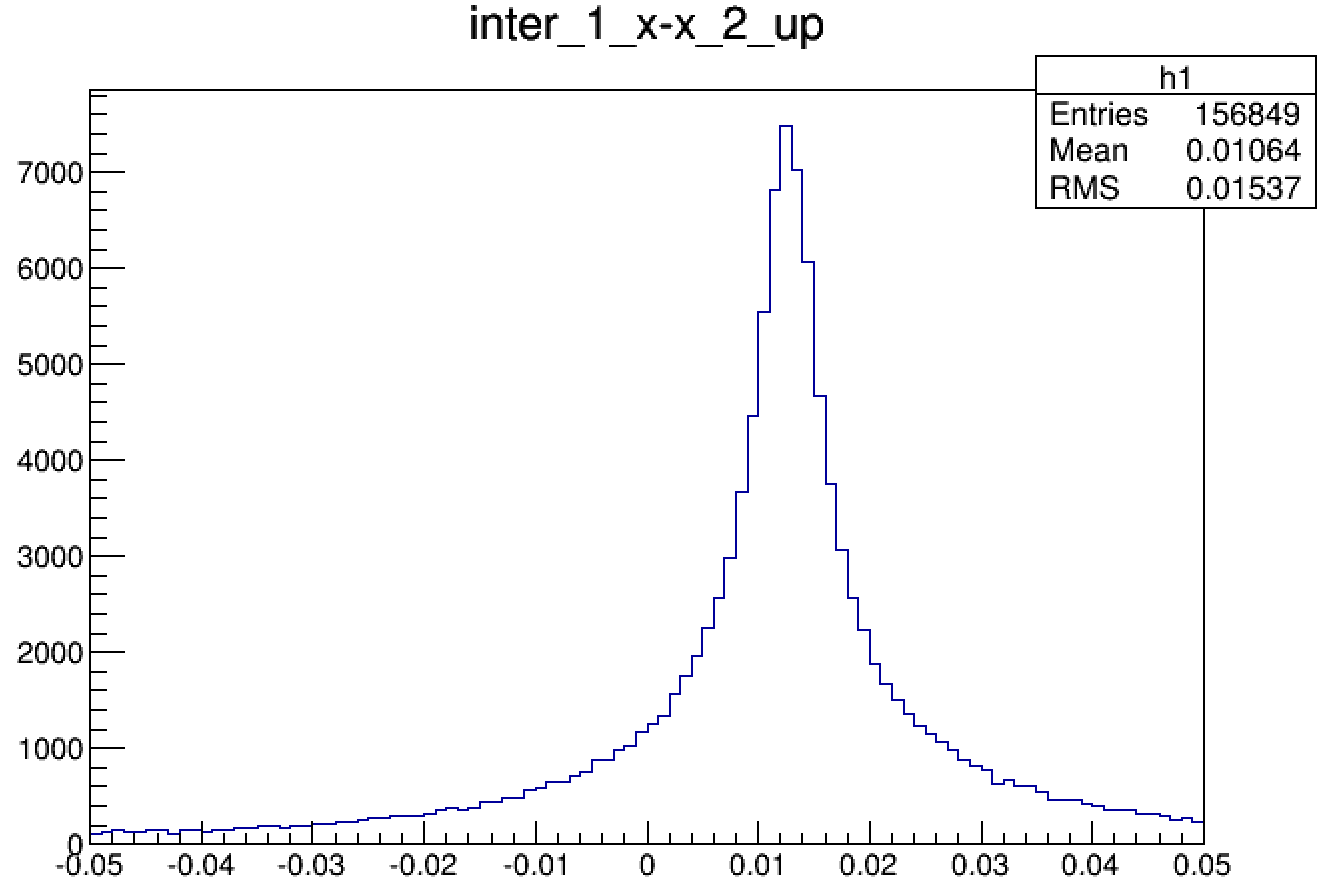 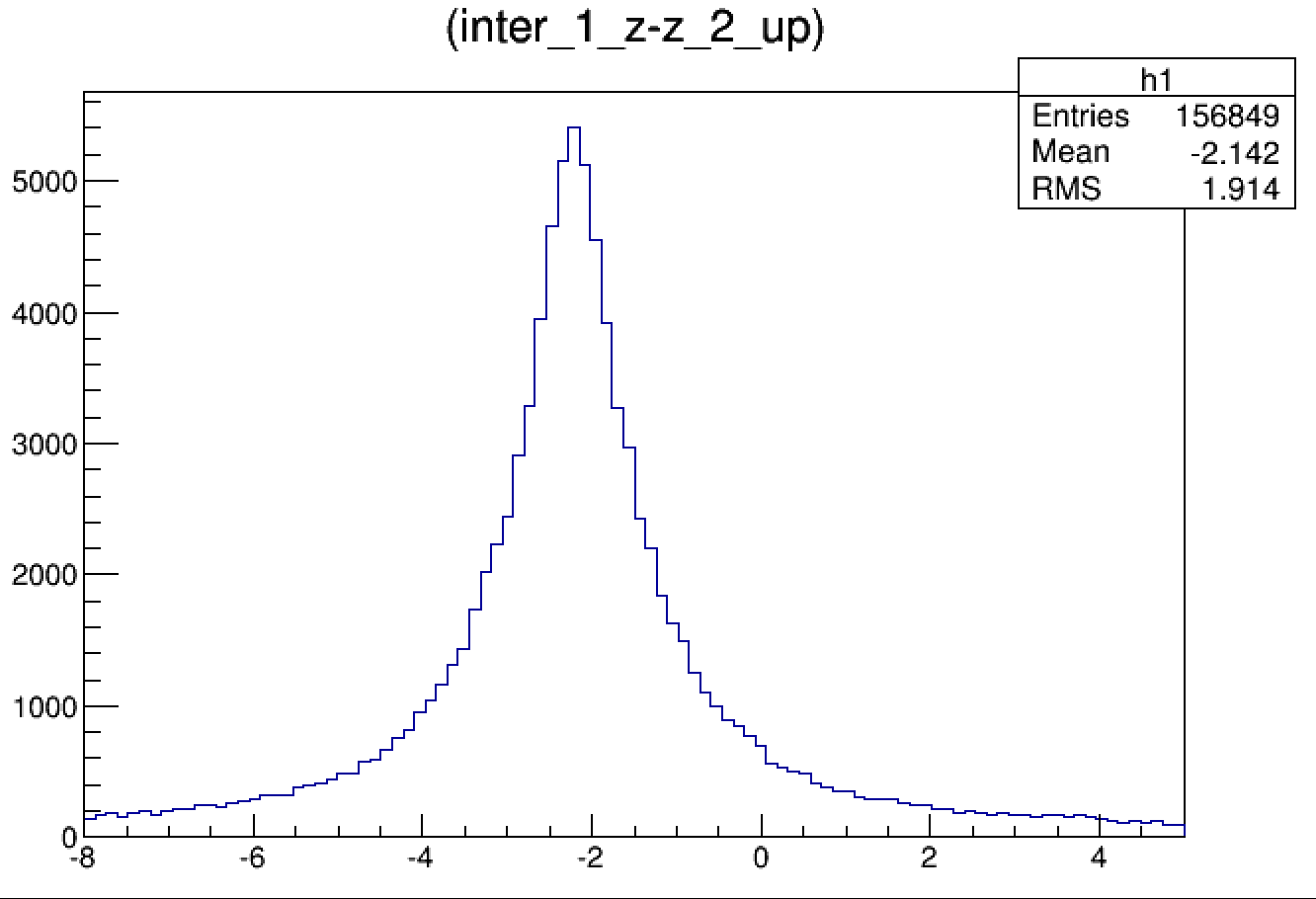 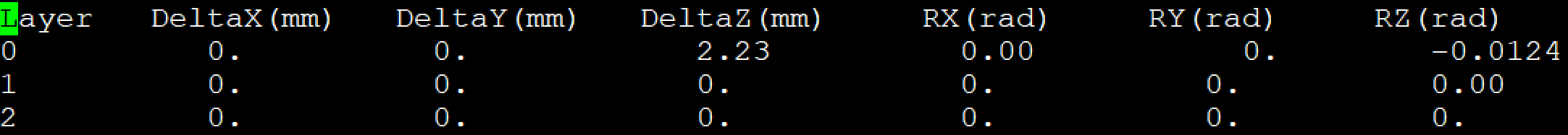 Alignment
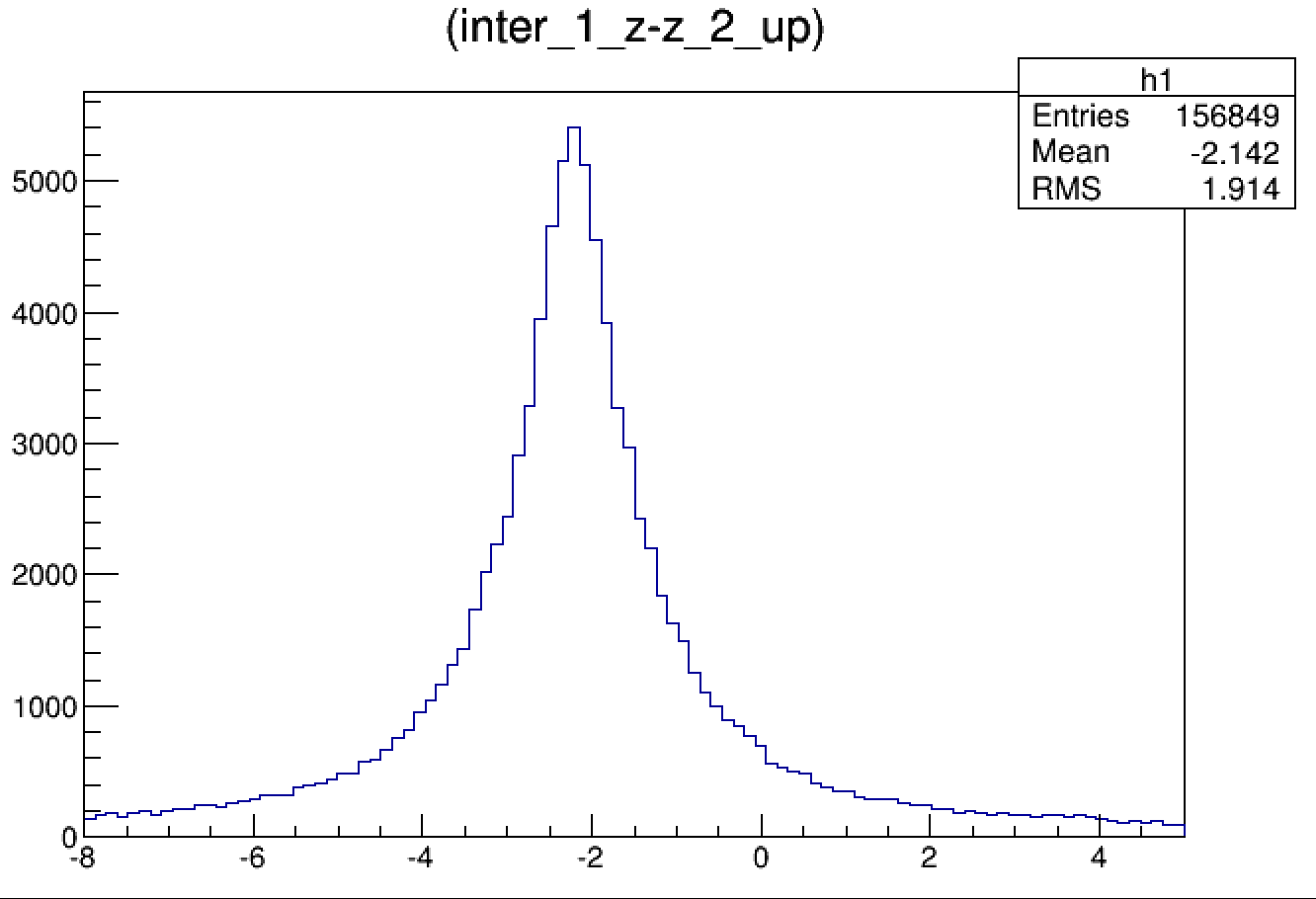 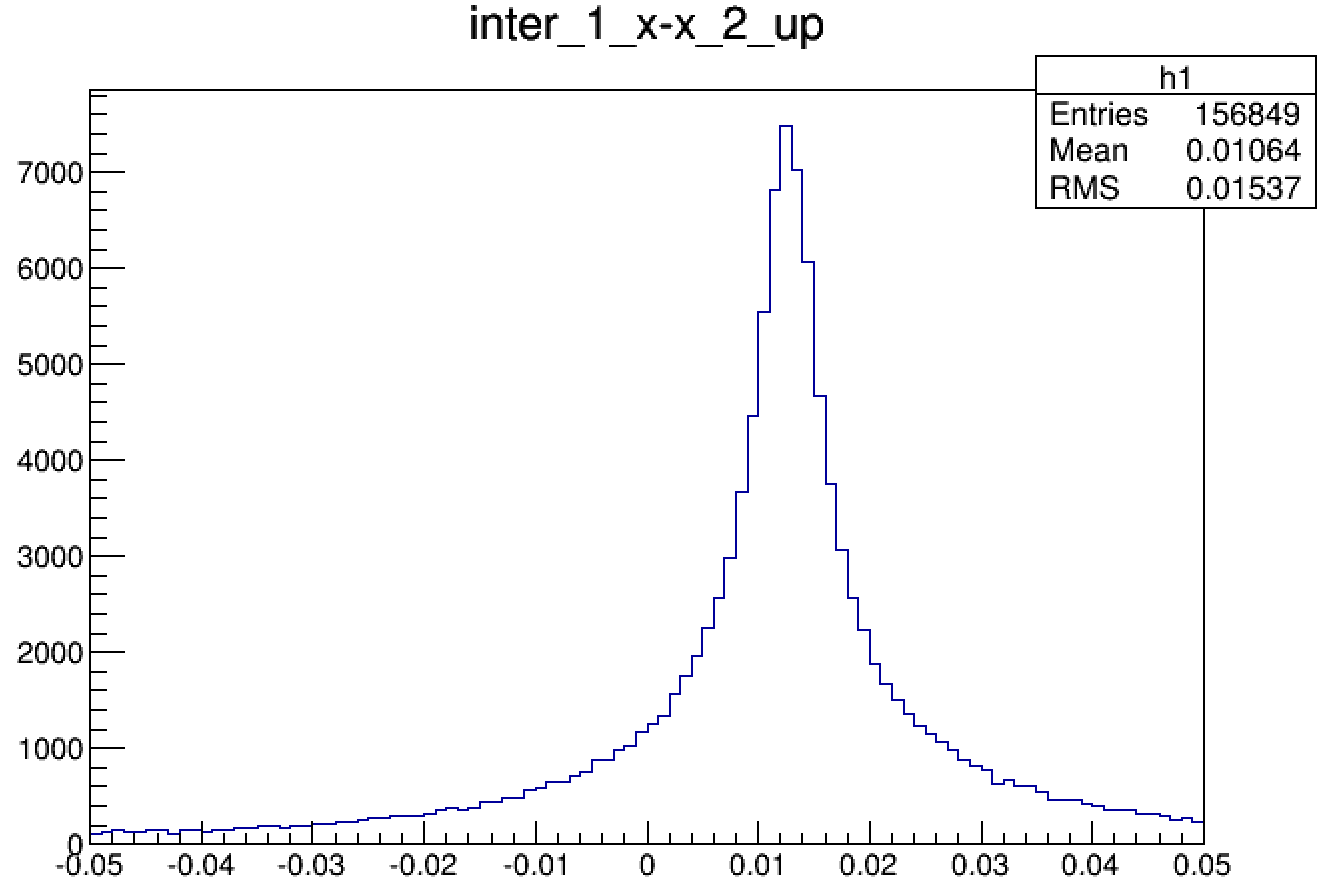 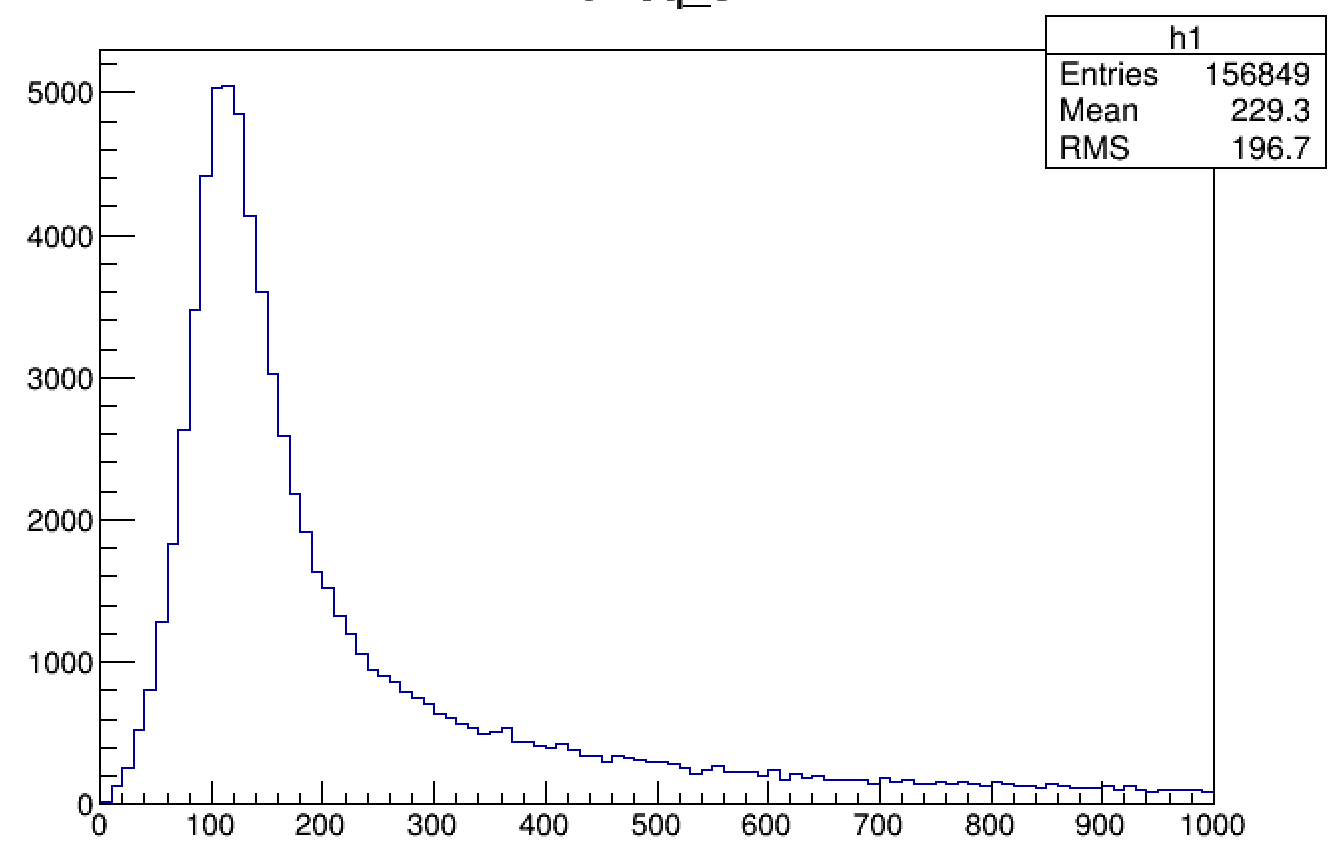 No alignment parameters input
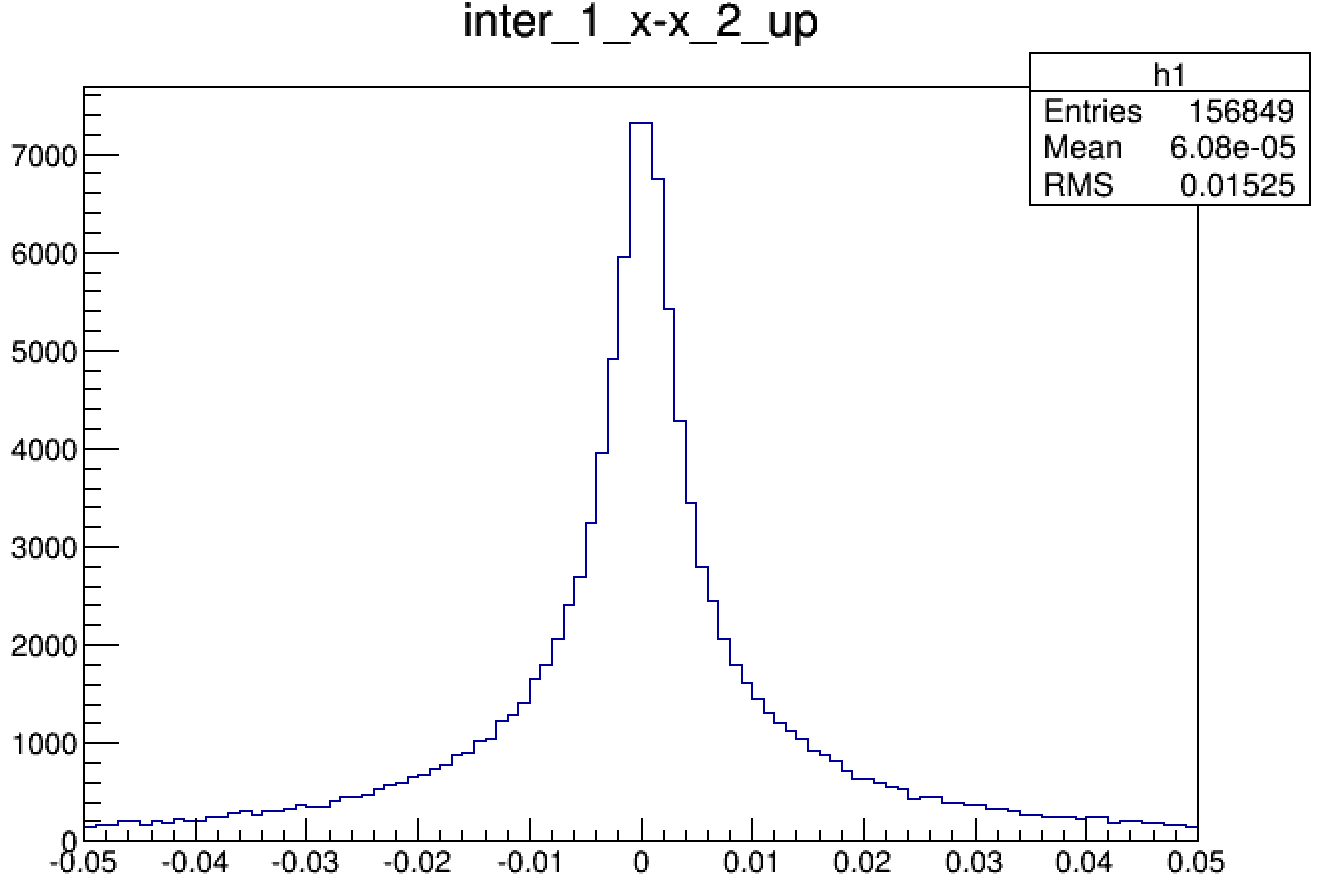 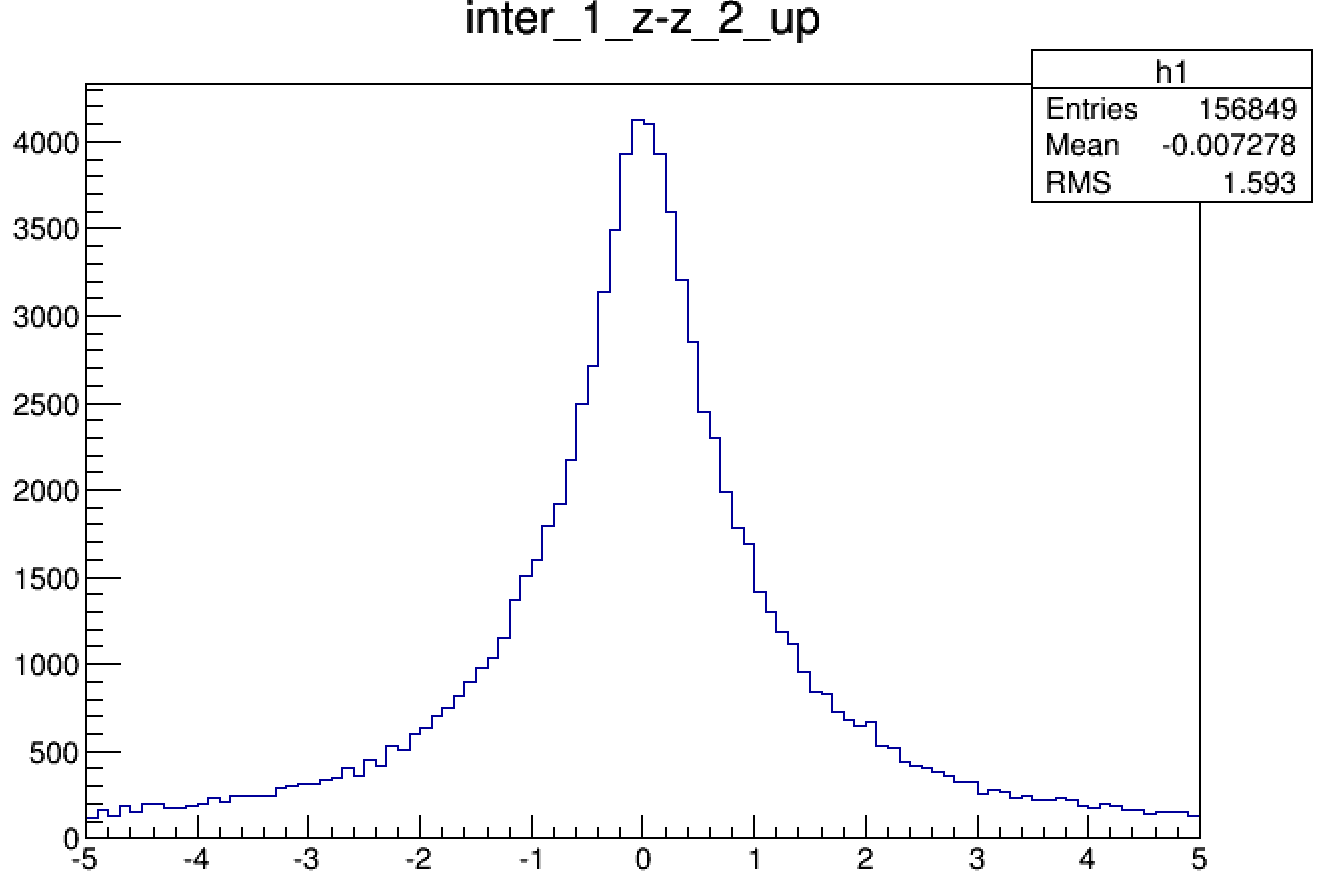 Fitting with rough alignment parameter
Study the efficiency and resolution
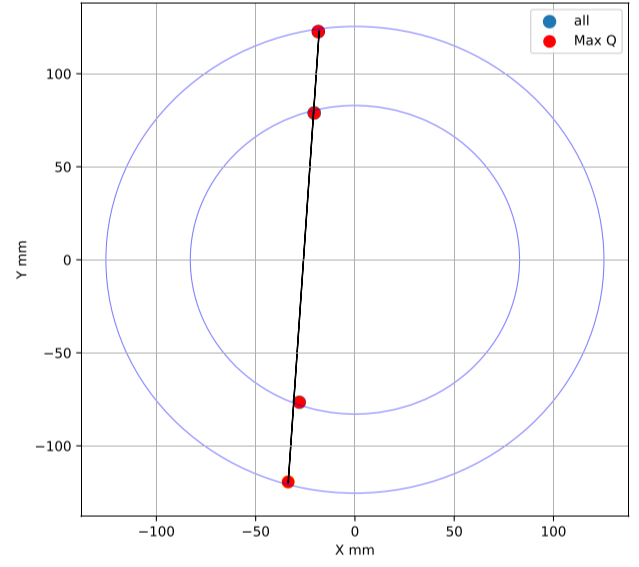 Residual distribution
up, middle                            bottom, middle                       up, inner                               bottom, inner
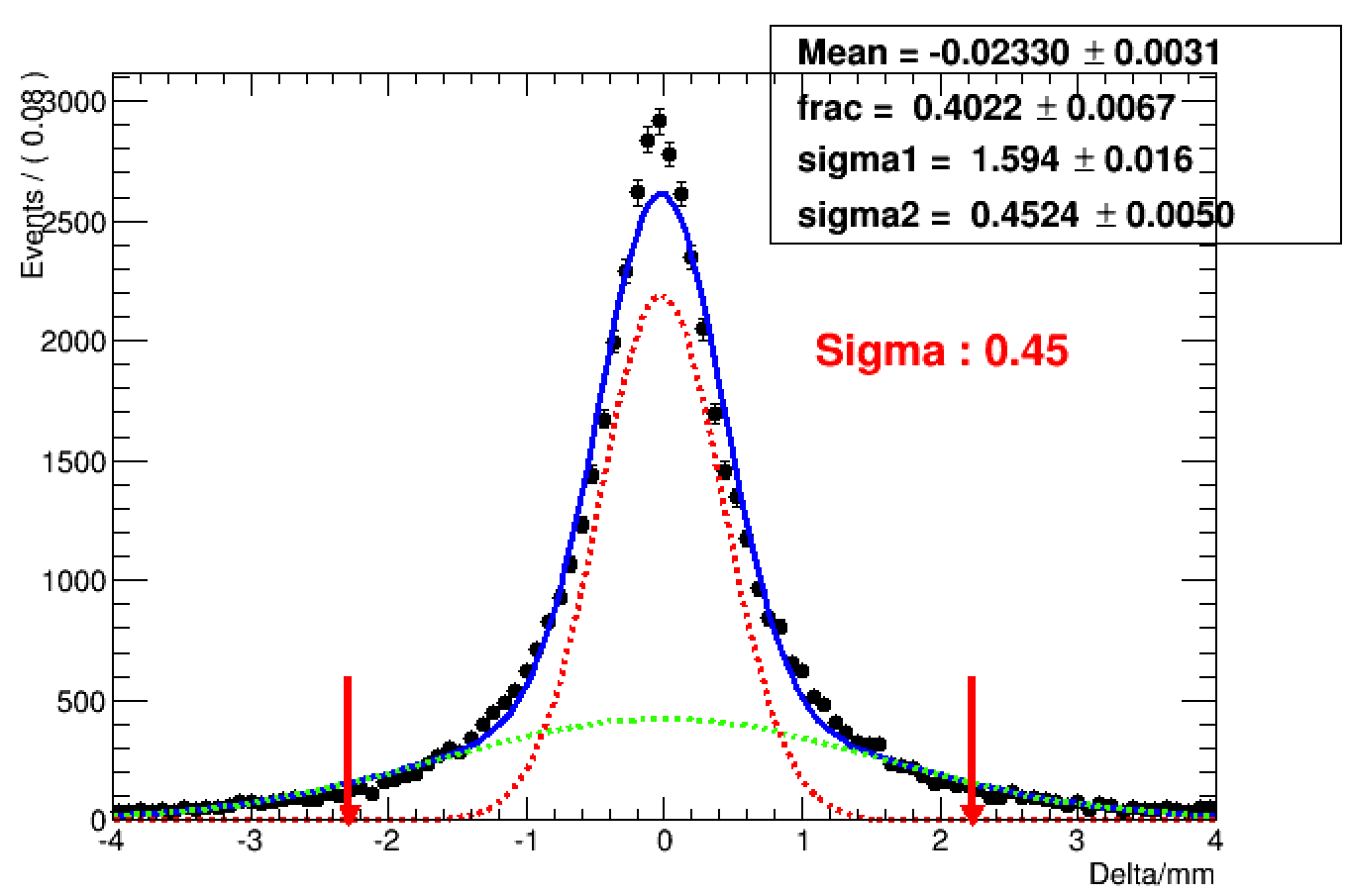 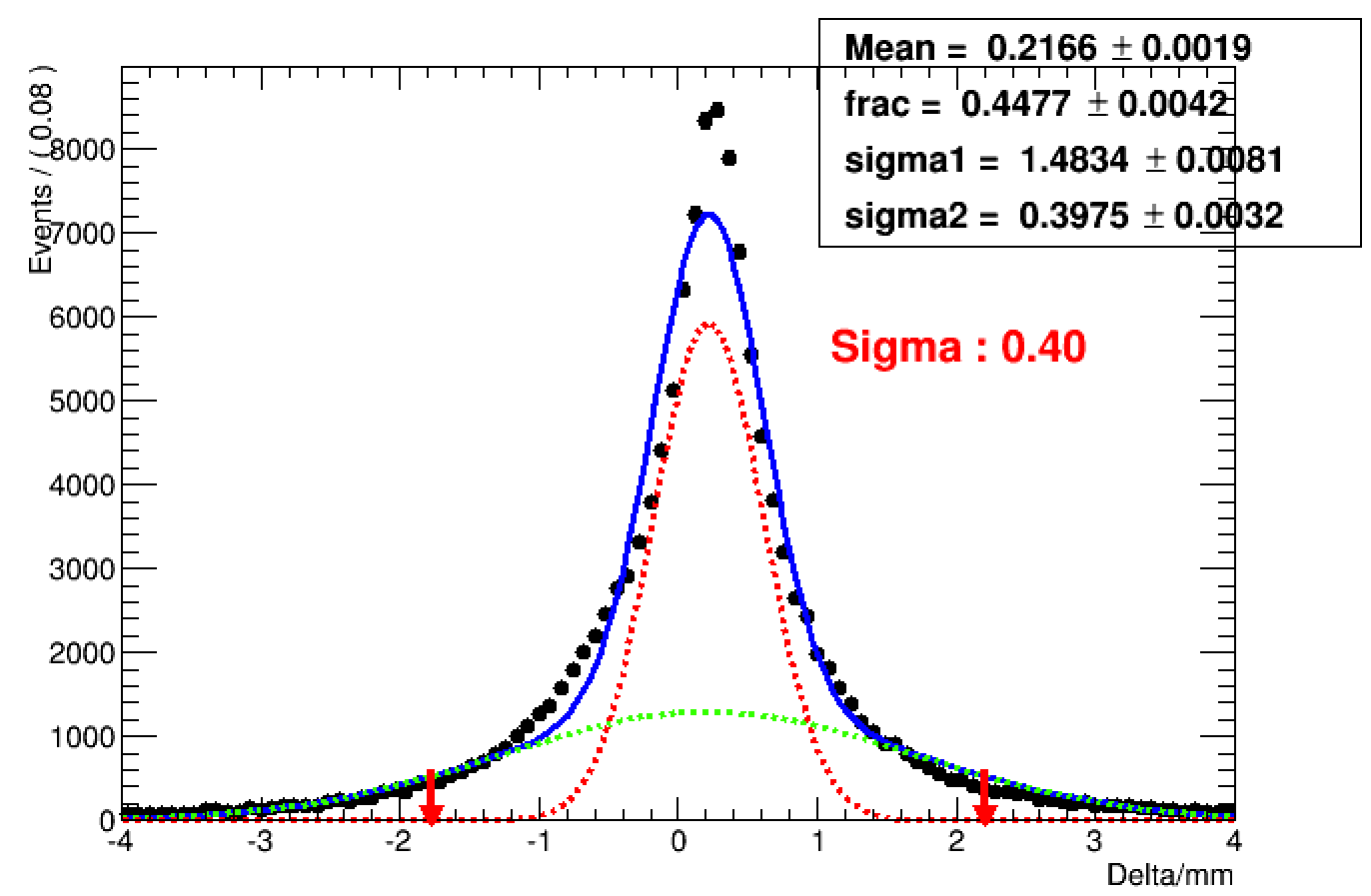 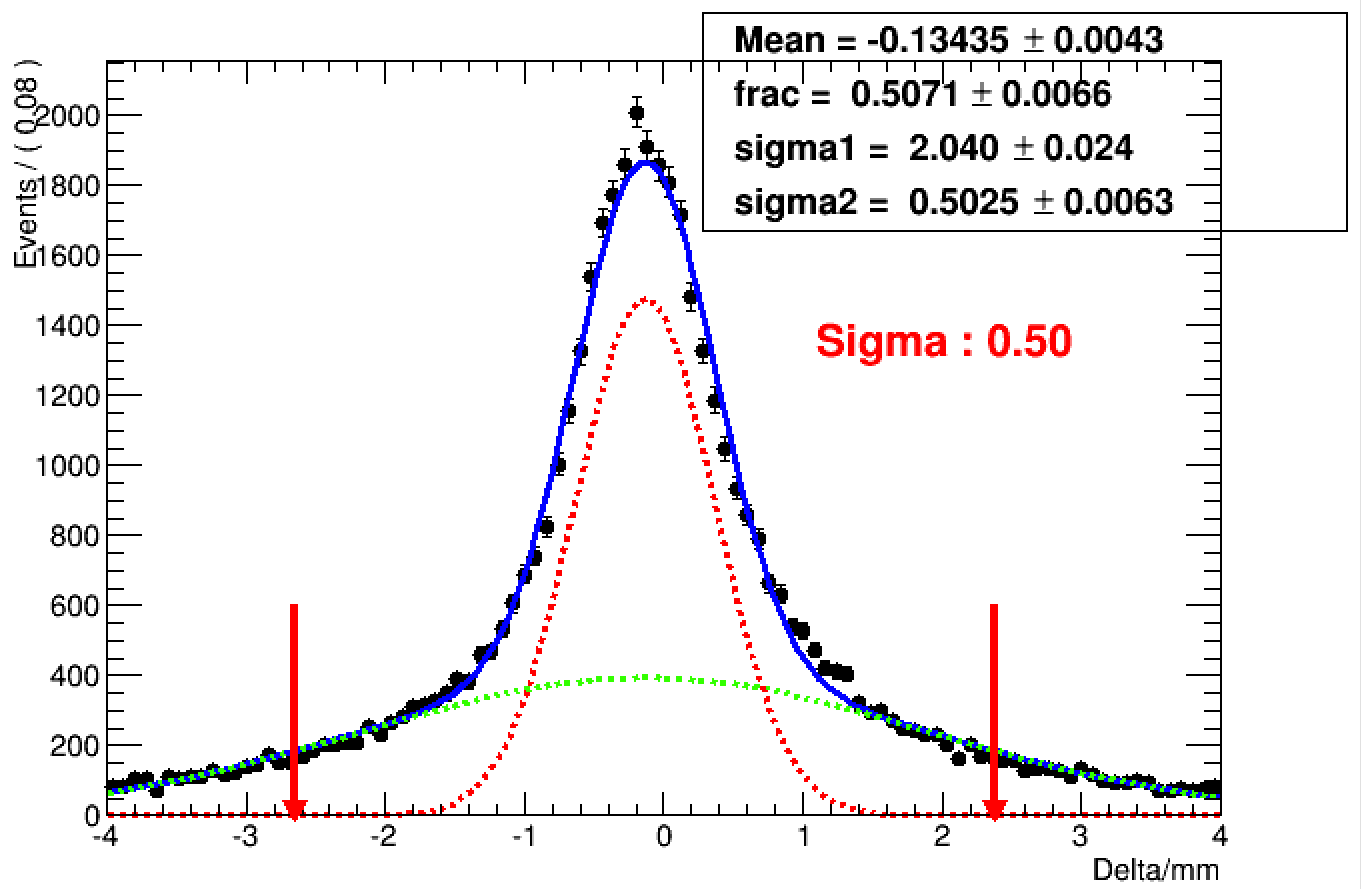 Eff.=0.752
Eff.=0.841
Eff.=0.845
Eff.=0.843
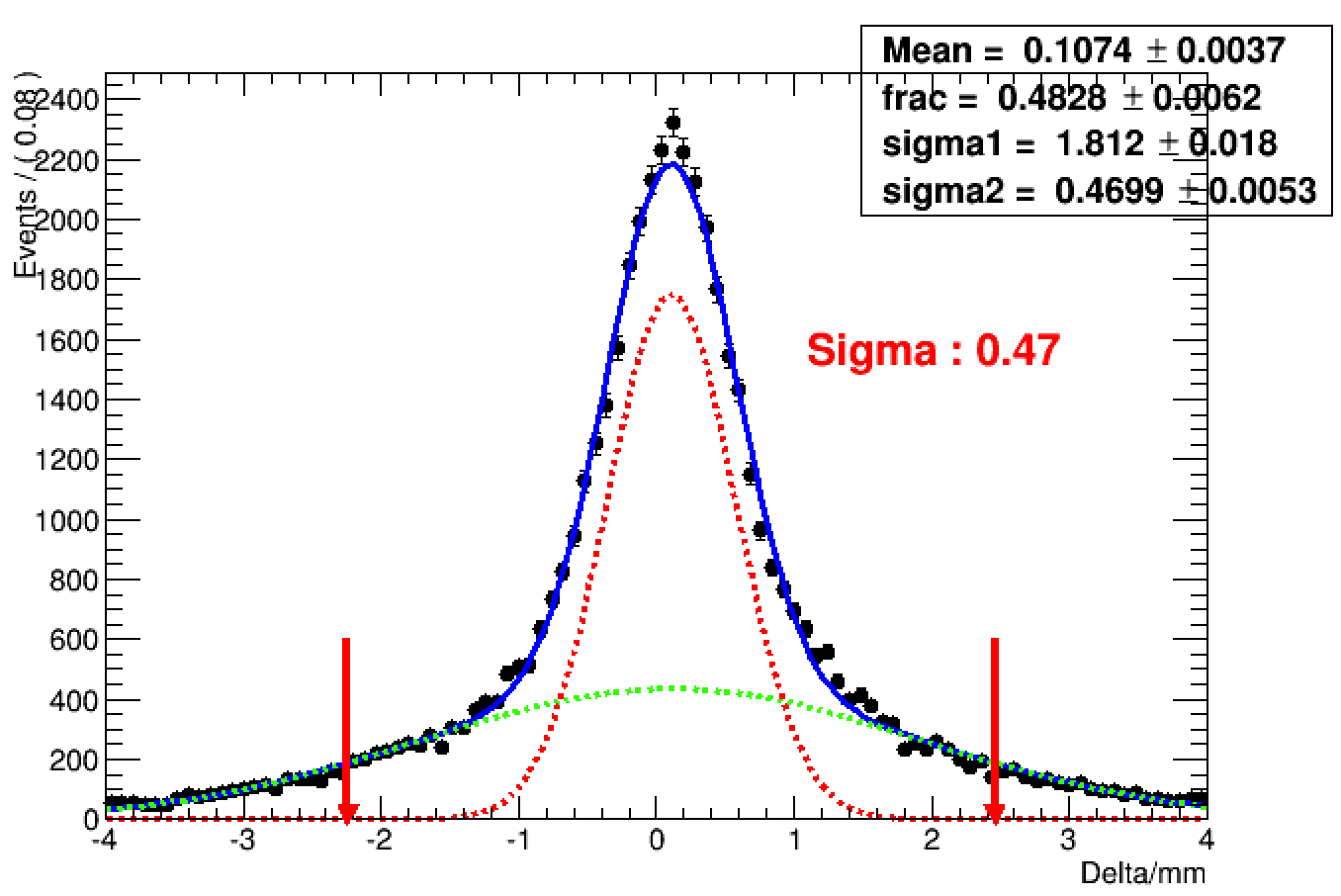 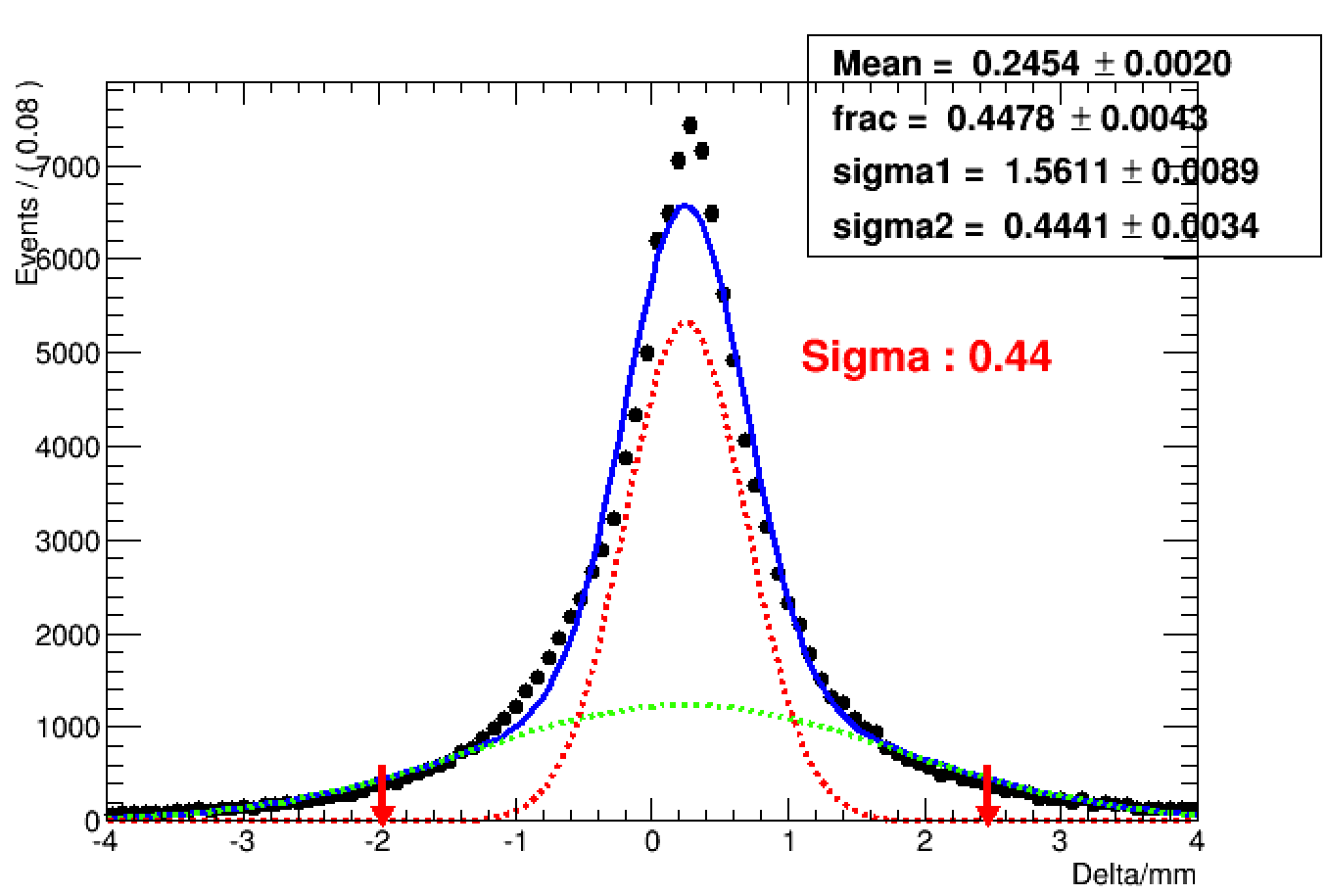 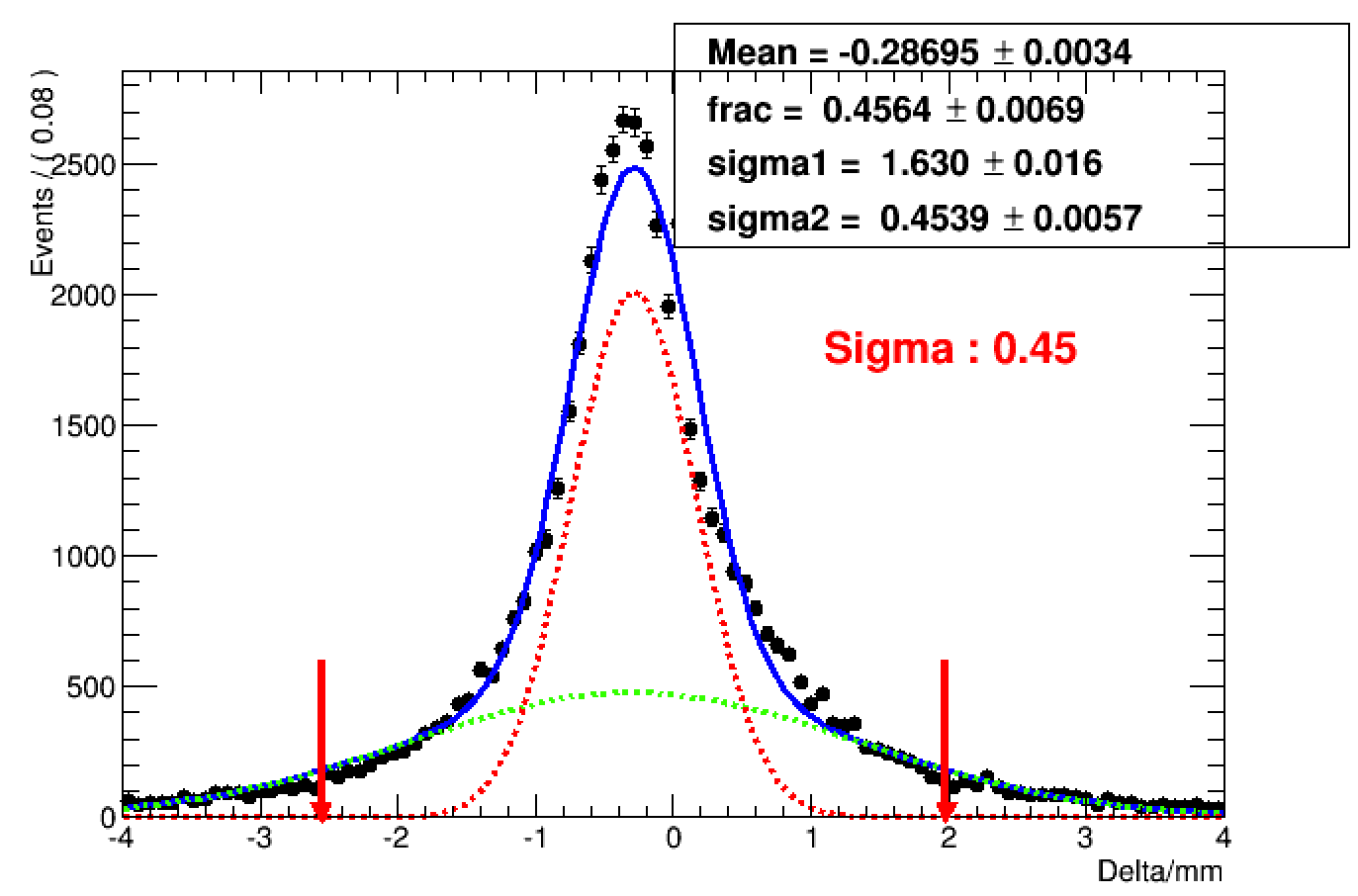 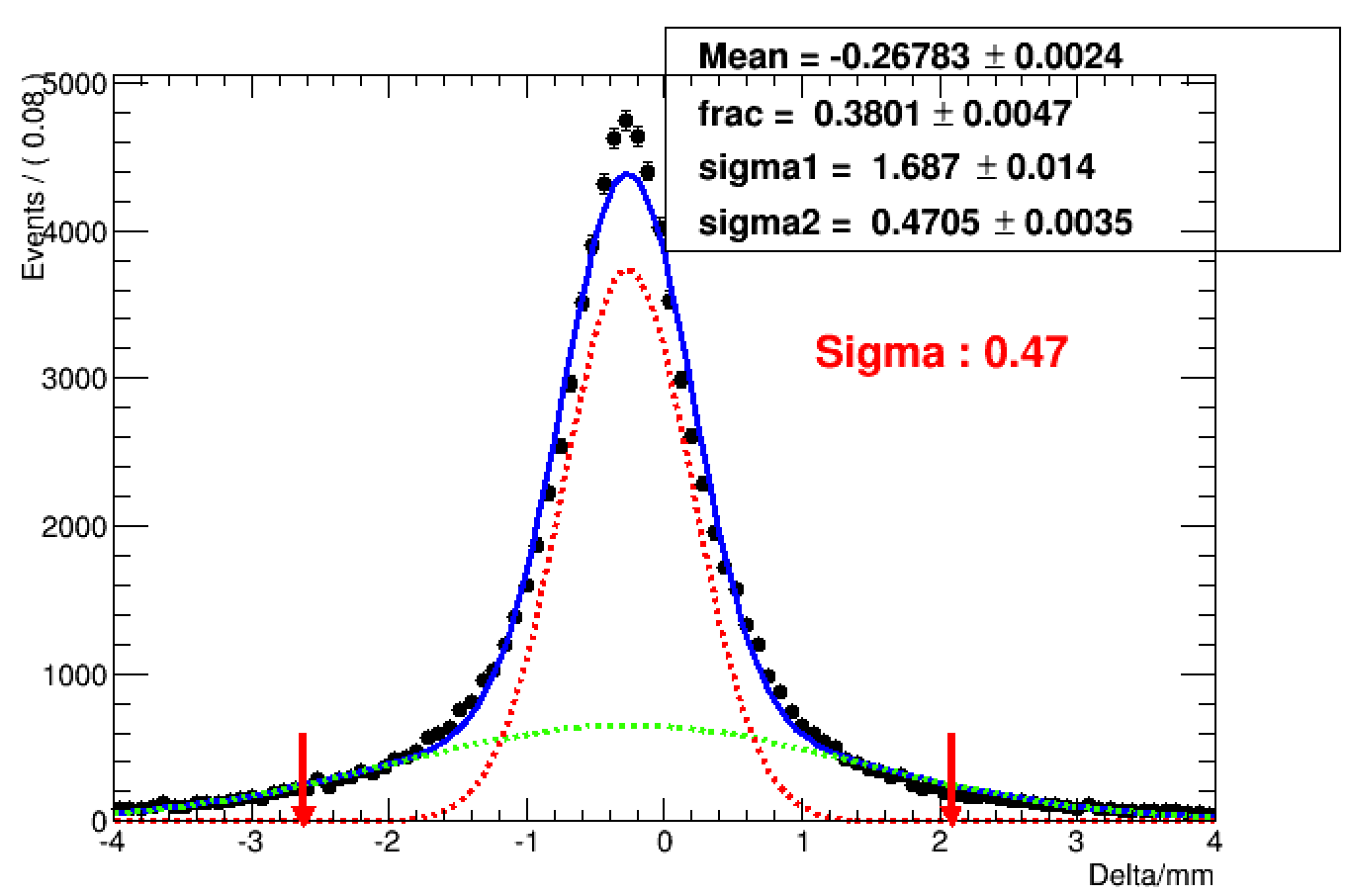 Eff.=0.801
Eff.=0.817
Eff.=0.854
Eff.=0.847
Incident angle in x/v plane
Drift Plane
Residual distribution vs  x/v Angle (center charge)
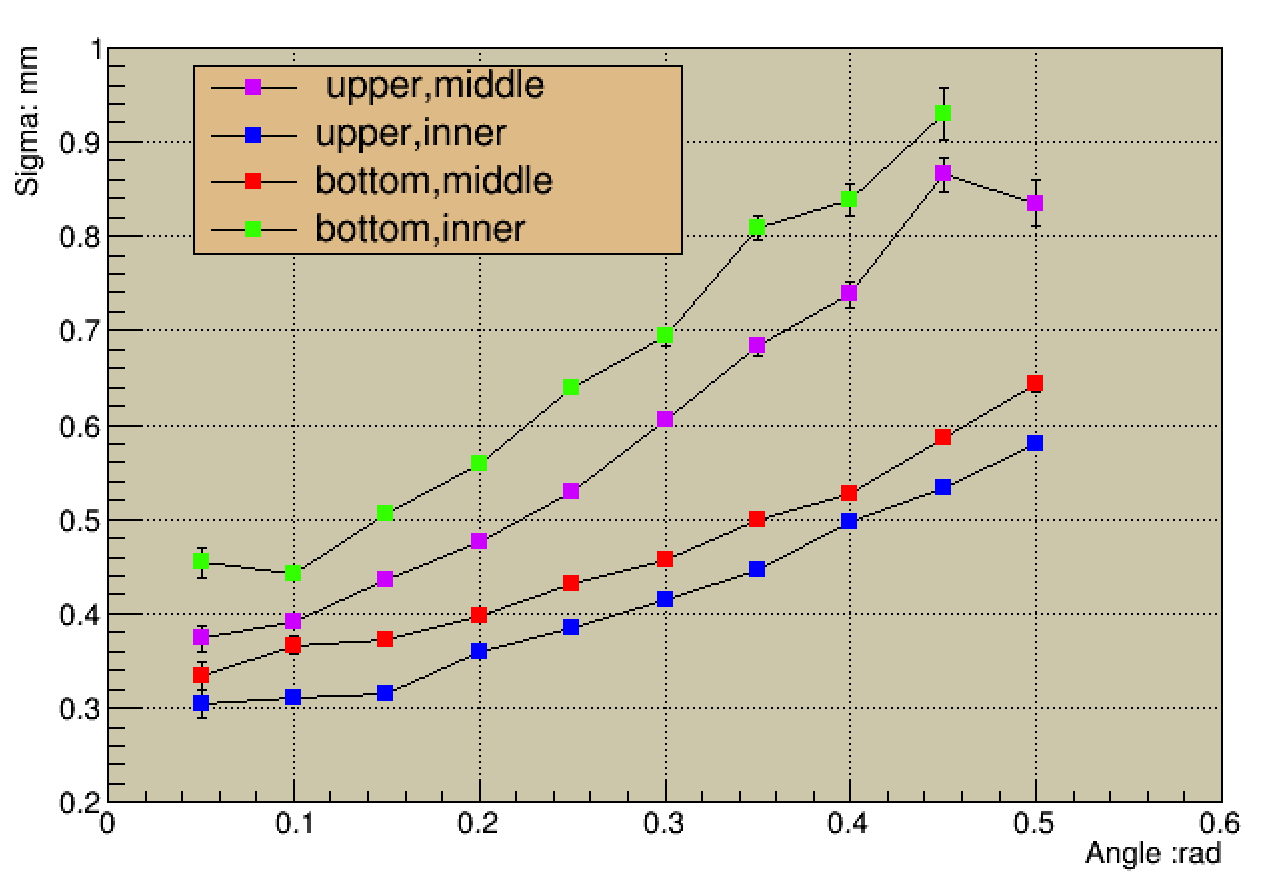 Thanks!